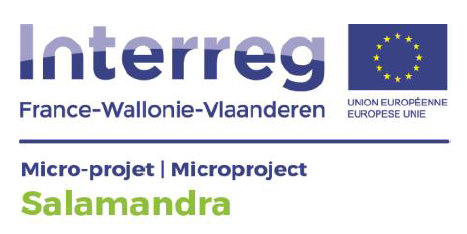 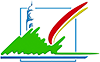 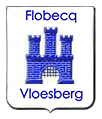 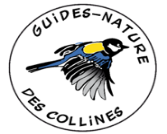 Bienvenue     Welkom
SALAMANDRA

Un programme de collaboration transfrontalière 
Een grensoverschrijdende samenwerking


Wallonie (Flobecq) - Vlaanderen(Ronse) -  France (Condé sur l’Escaut)
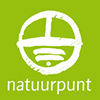 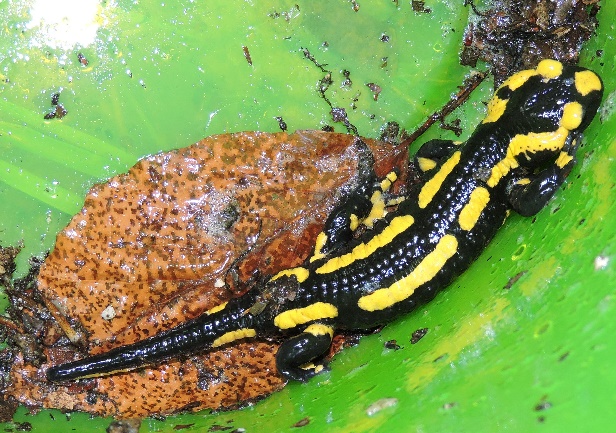 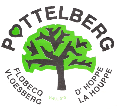 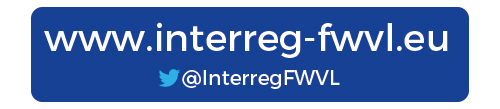 AVEC LE SOUTIEN DU FONDS EUROPÉEN DE DÉVELOPPEMENT RÉGIONAL
MET STEUN VAN HET EUROPEES FONDS VOOR REGIONALE ONTWIKKELING
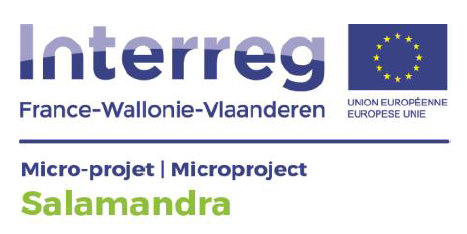 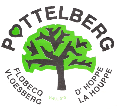 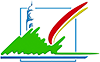 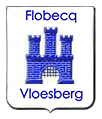 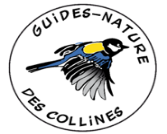 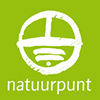 Un projet conçu et initié par les Guides-Nature des Collines,                     en partenariat avec la commune de Flobecq, VZW Natuurpunt  et la ville de Condé sur l’Escaut
Merci aux nombreux partenaires qui l’ont rendu possible! Ce fut un vrai travail d’équipe!
Een project ontworpen door de Natuurgidsen
Dank aan de grensoverschrijdende partners die het mogelijk maakten!
Heel de ploeg werkte mee!
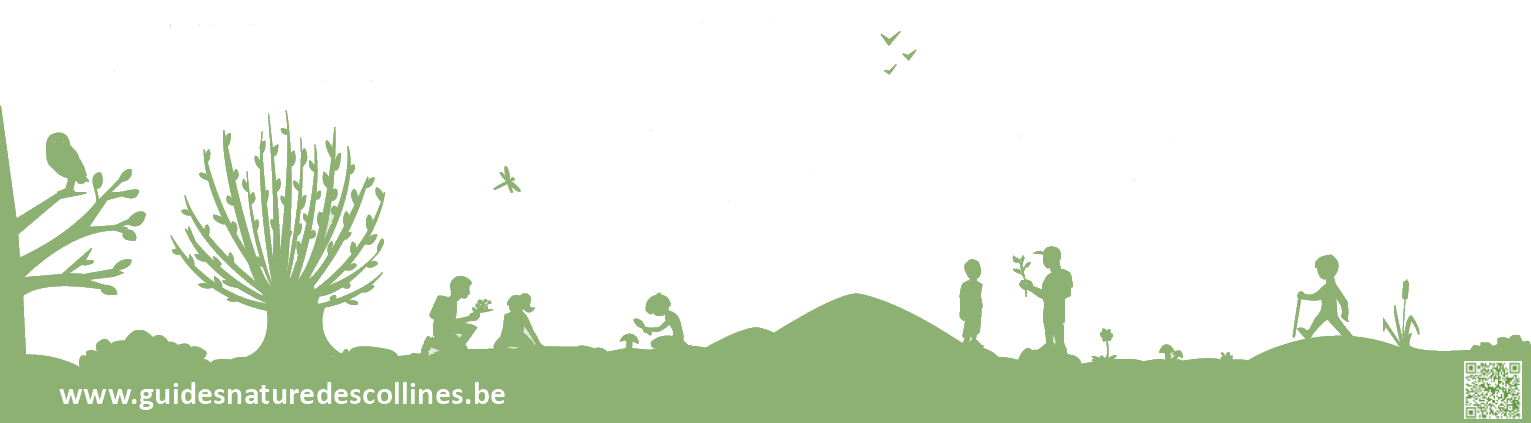 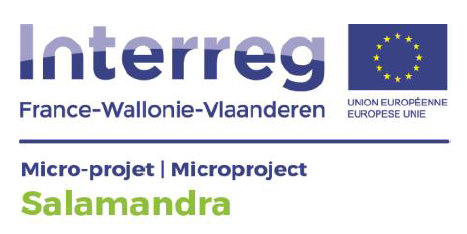 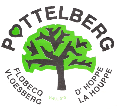 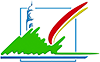 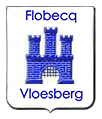 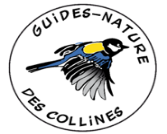 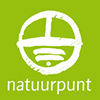 Pourquoi SALAMANDRA ?
Importance de la biodiversité 
Rôle majeur des couloirs écologiques 
Waarom SALAMANDRA ?
Belang van de biodiversiteit 
Onontbeerlijke ecologische continuïteit
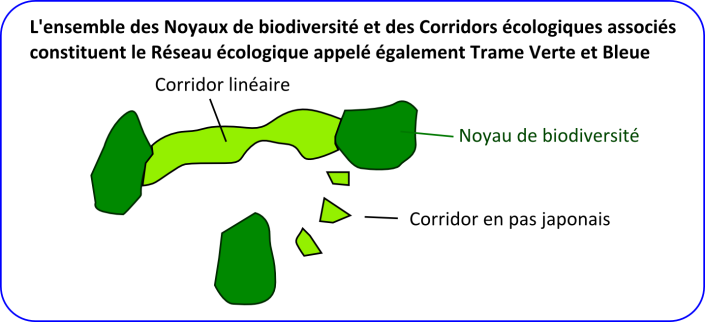 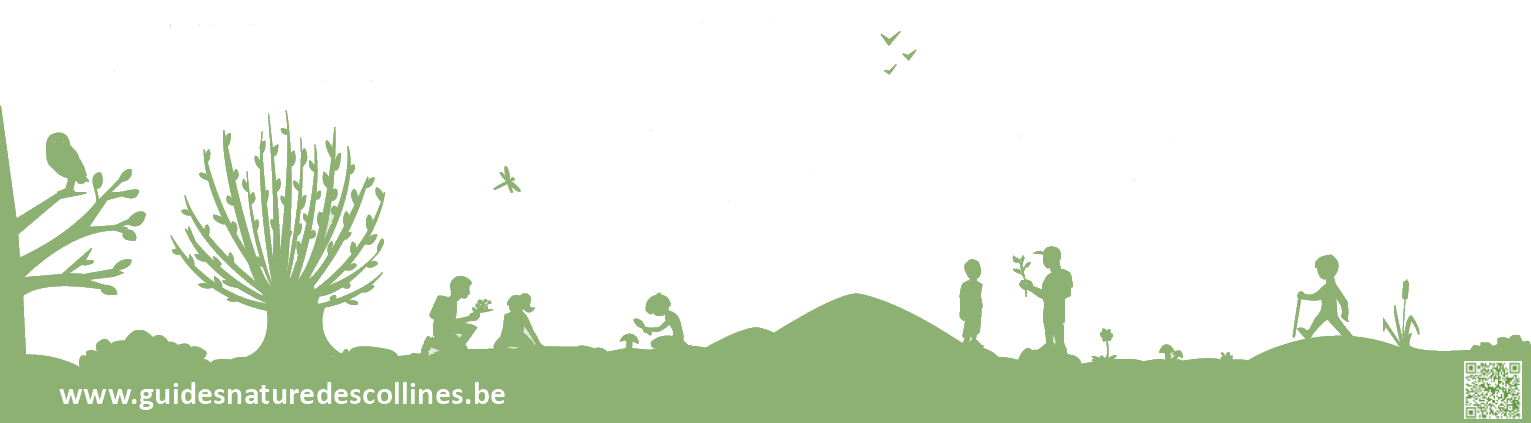 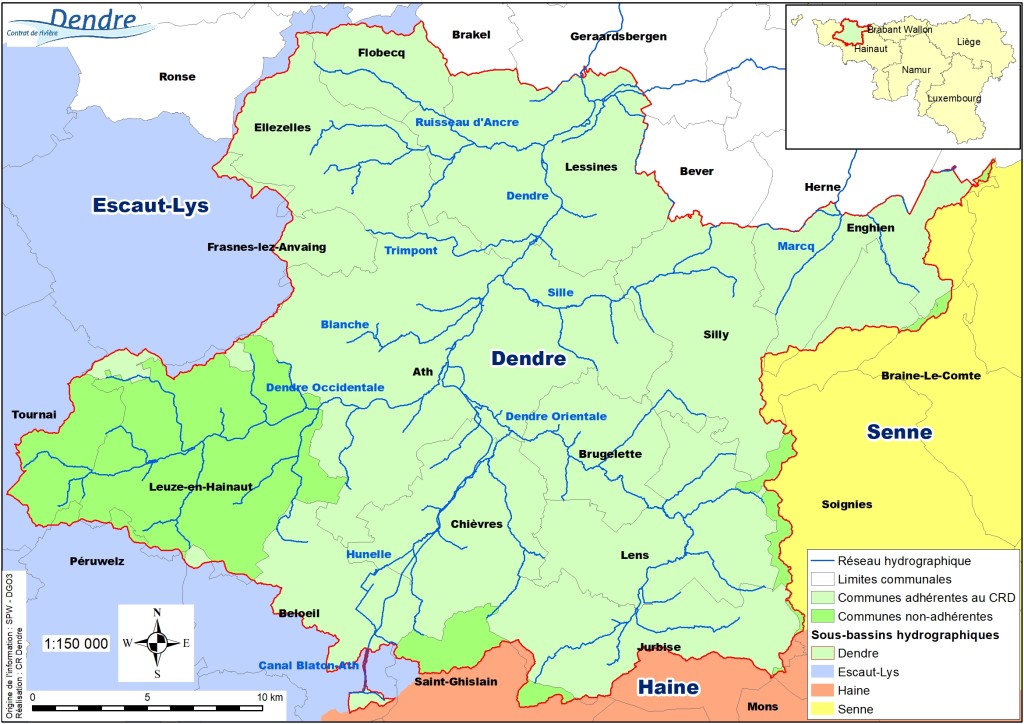 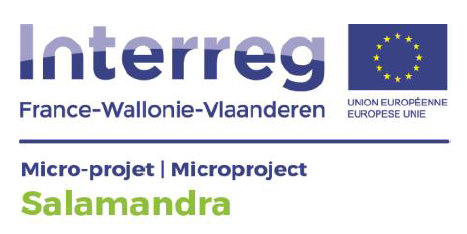 Thématique et priorité : 
Les écosystèmes transfrontaliers peuvent être renforcés par le développement des corridors écologiques.
Thema en prioriteit:
 De grensoverschrijdende ecosystemen kunnen versterkt worden door de verbetering van de ecologische connectiviteit.
https://contratrivieredendre.be/
Pourquoi accorder tant d’importance à la connectivité ? 
Waarom zoveel belang hechten aan connectiviteit?
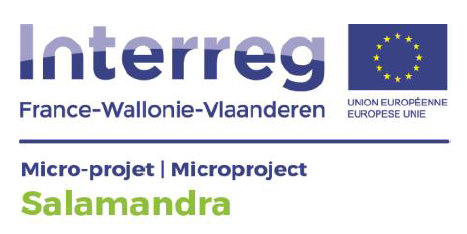 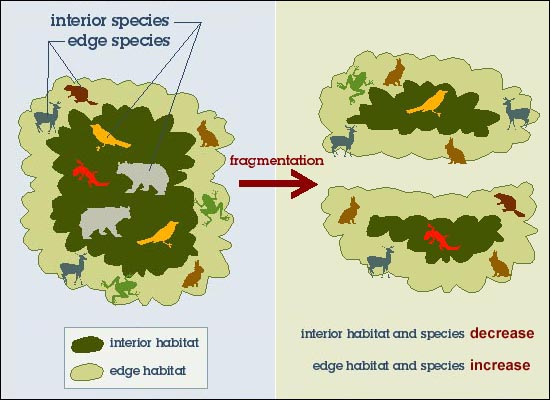 Source: CHAPTER 4 OF COMPREHENSIVE PLAN, LINFIELD COLLEGE, DEPT. OF SUSTAINABILITY, LINFIELD, OR.
Pourquoi protéger les batraciens ??Waarom de amphibieën beschermen?
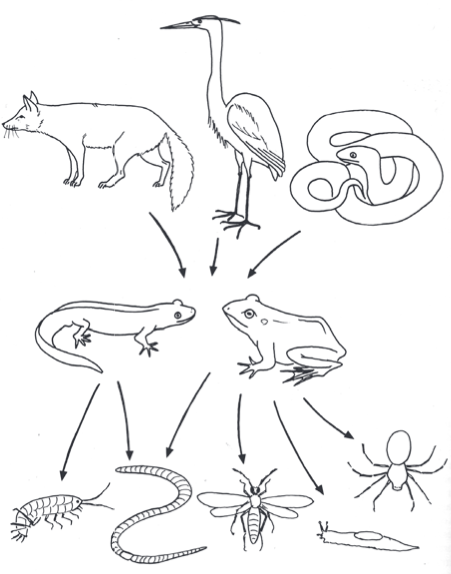 Un maillon indispensable dans la chaine alimentaire!
Een onontbeerlijke schakel in de voedselketen!
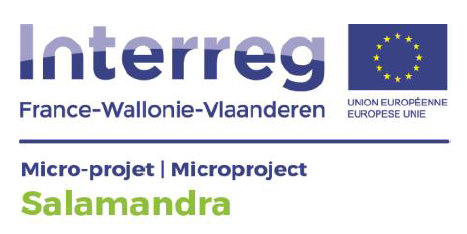 Biologie et écologie des Amphibiens Bernard LE GARFF
DEFIS ET REALISATIONS TRANSFRONTALIERES /GRENSOVERSCHRIJDENDE UITDAGINGEN EN REALISATIES selon  les besoins de chaque biotope      volgens de noden van elk biotoop.
Augmenter les points de pontes / Aantal legplaatsen verhogen
Sécuriser le trajet vers les mares / traject naar de poelen beveiligen
Ronse
5 mares forestières / 5 bospoelen 
En lien avec les bois de Flobecq/ verbinding met de bossen van Vloesberg


Condé-sur-l’Escaut (Fr)
5 mares forestières / 5 bospoelen
En lien avec la forêt wallonne de Bon-Secours/ verbinding met het Waalse bos Bon-Secours
Flobecq
1 crapauduc /  1 amfibieëntunnel 
En lien avec  les sablières du nord/ verbinding met de noordelijke zandgroeven
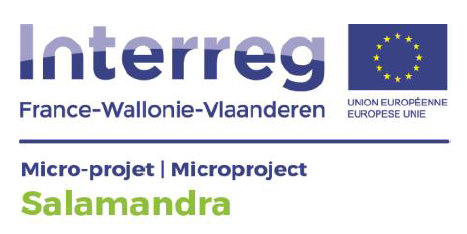 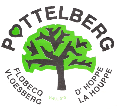 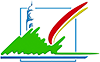 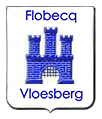 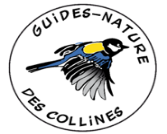 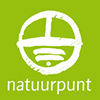 AVEC LE SOUTIEN DU FONDS EUROPÉEN DE DÉVELOPPEMENT RÉGIONAL
MET STEUN VAN HET EUROPEES FONDS VOOR REGIONALE ONTWIKKELING
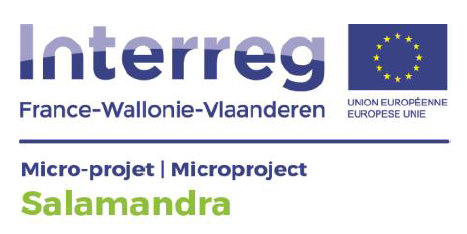 Condé-sur-l’Escaut
 Nécessité de recréer un réseau de mares en continuité avec Bon-Secours /
Nood aan poelen in continuïteit met de poelen van Bon-Secours
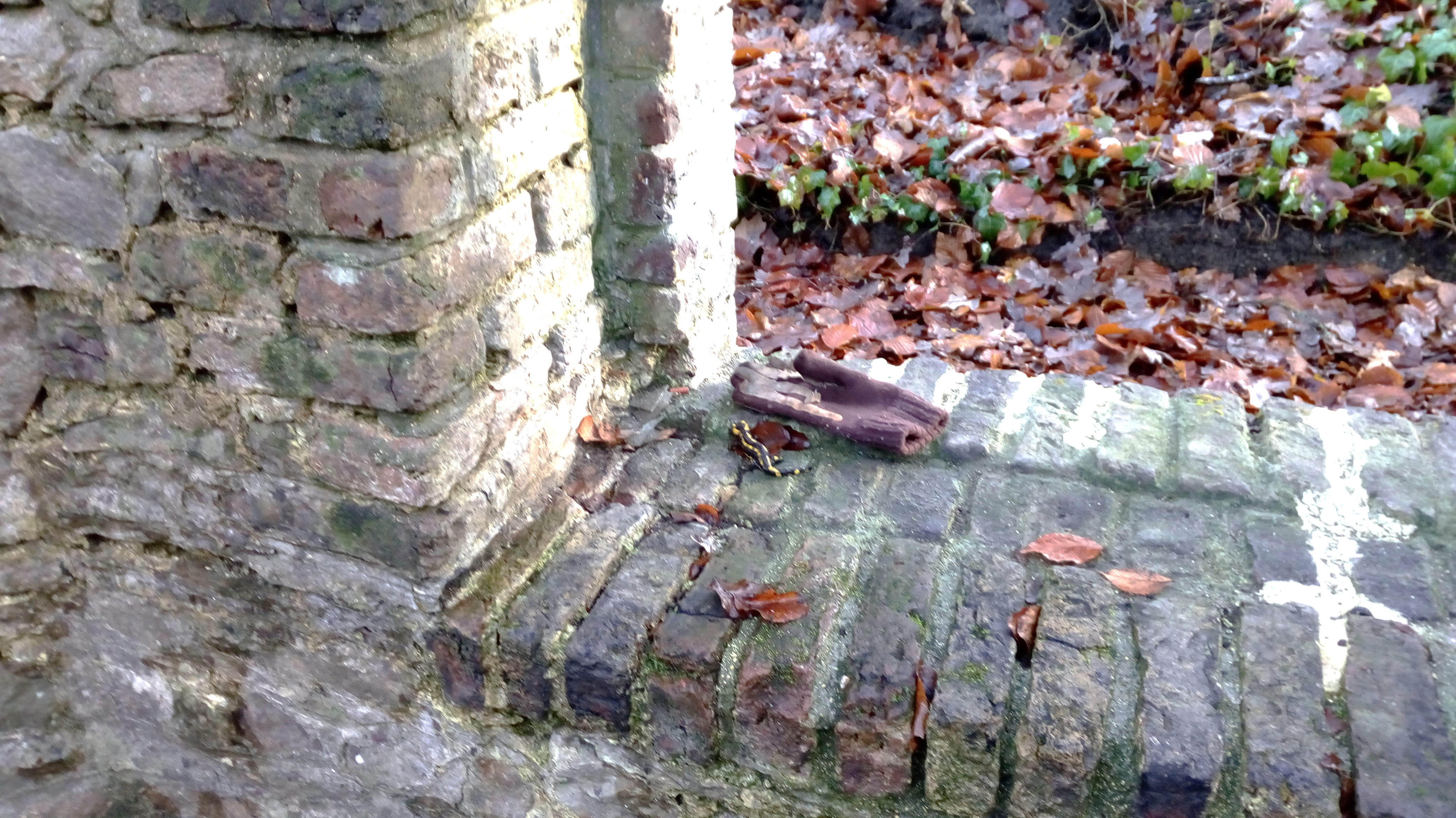 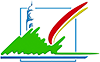 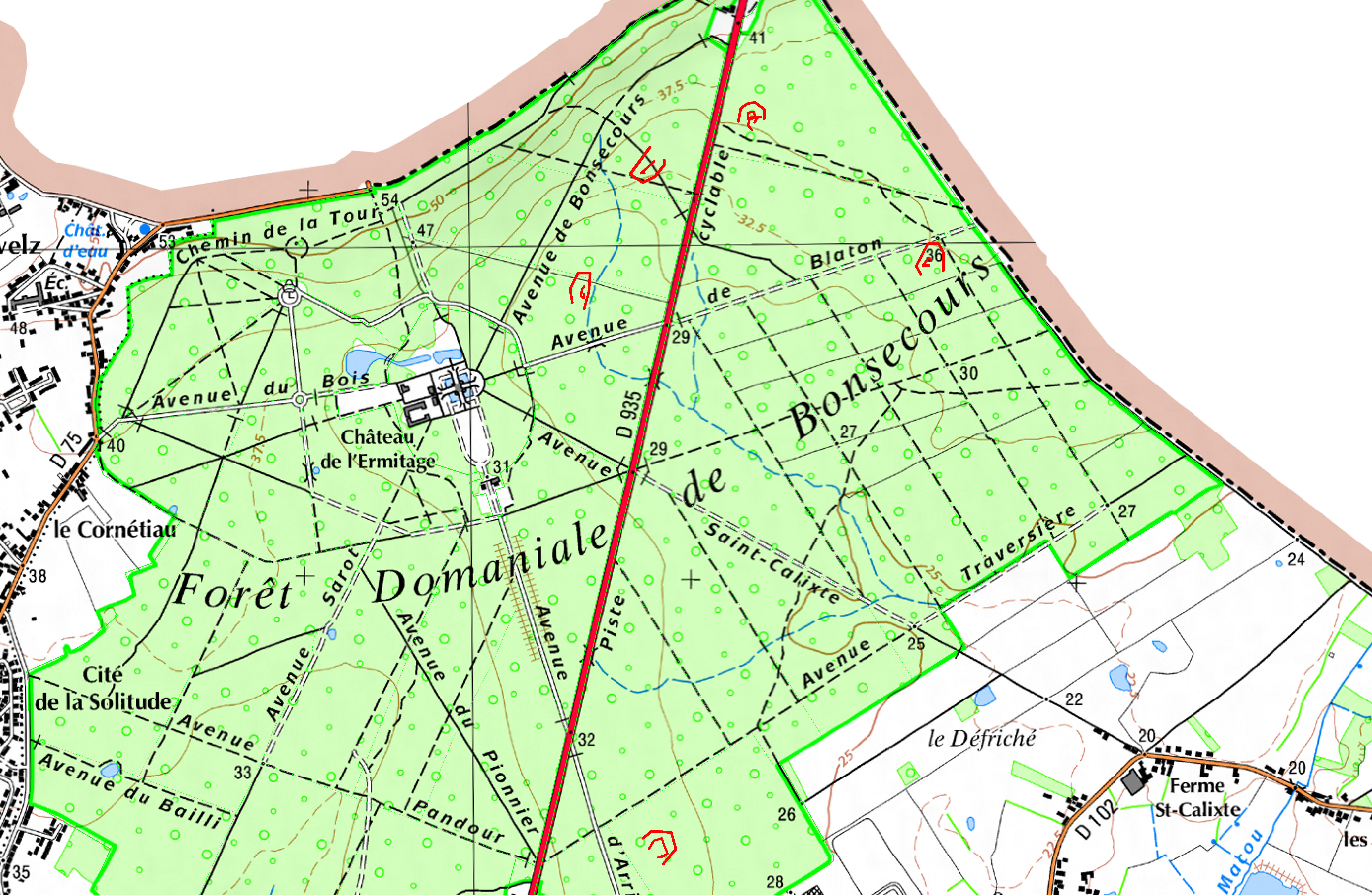 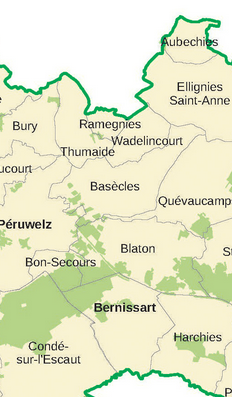 AVEC LE SOUTIEN DU FONDS EUROPÉEN DE DÉVELOPPEMENT RÉGIONA                                       MET STEUN VAN HET EUROPEES FONDS VOOR REGIONALE ONTWIKKELING
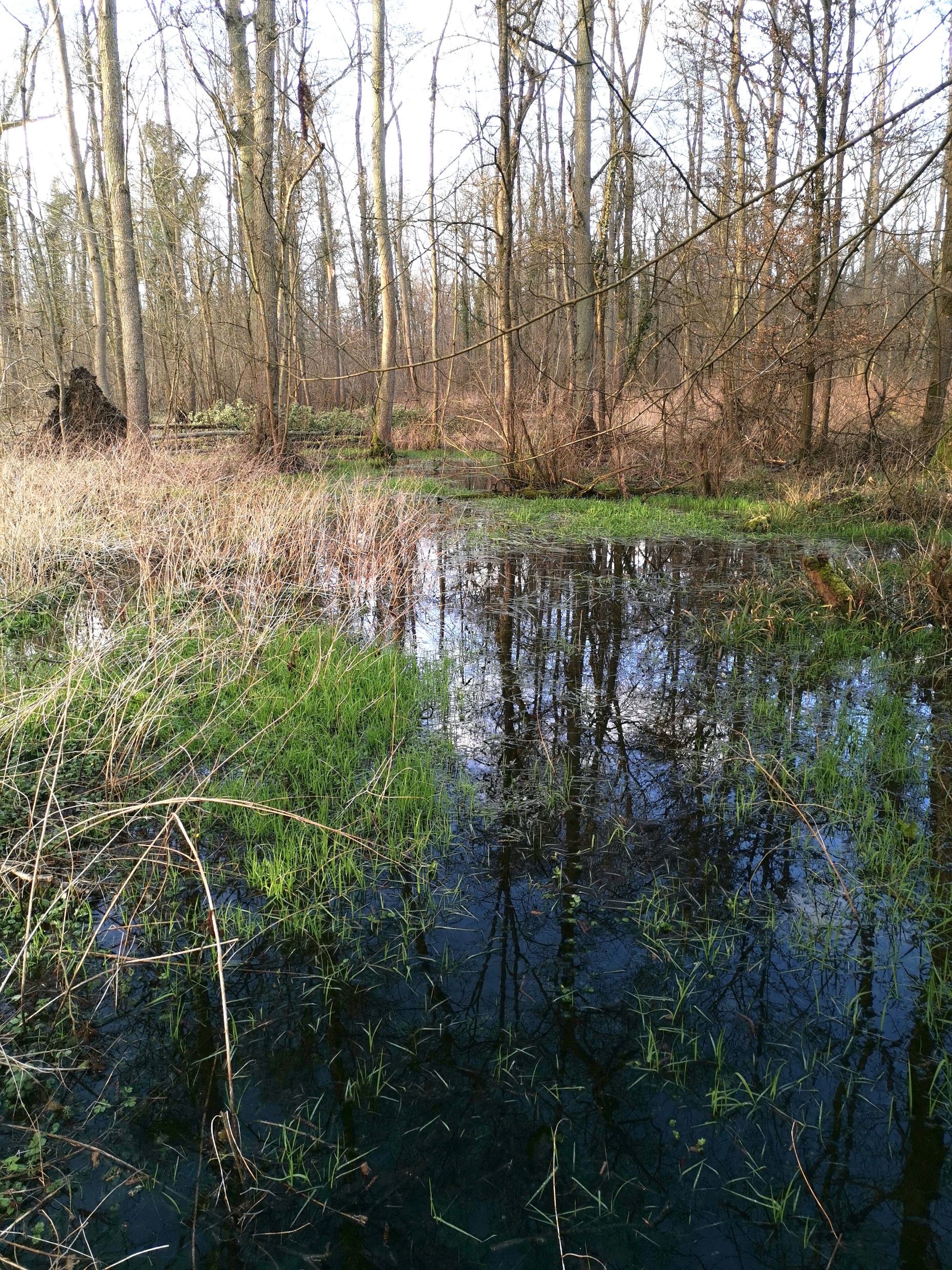 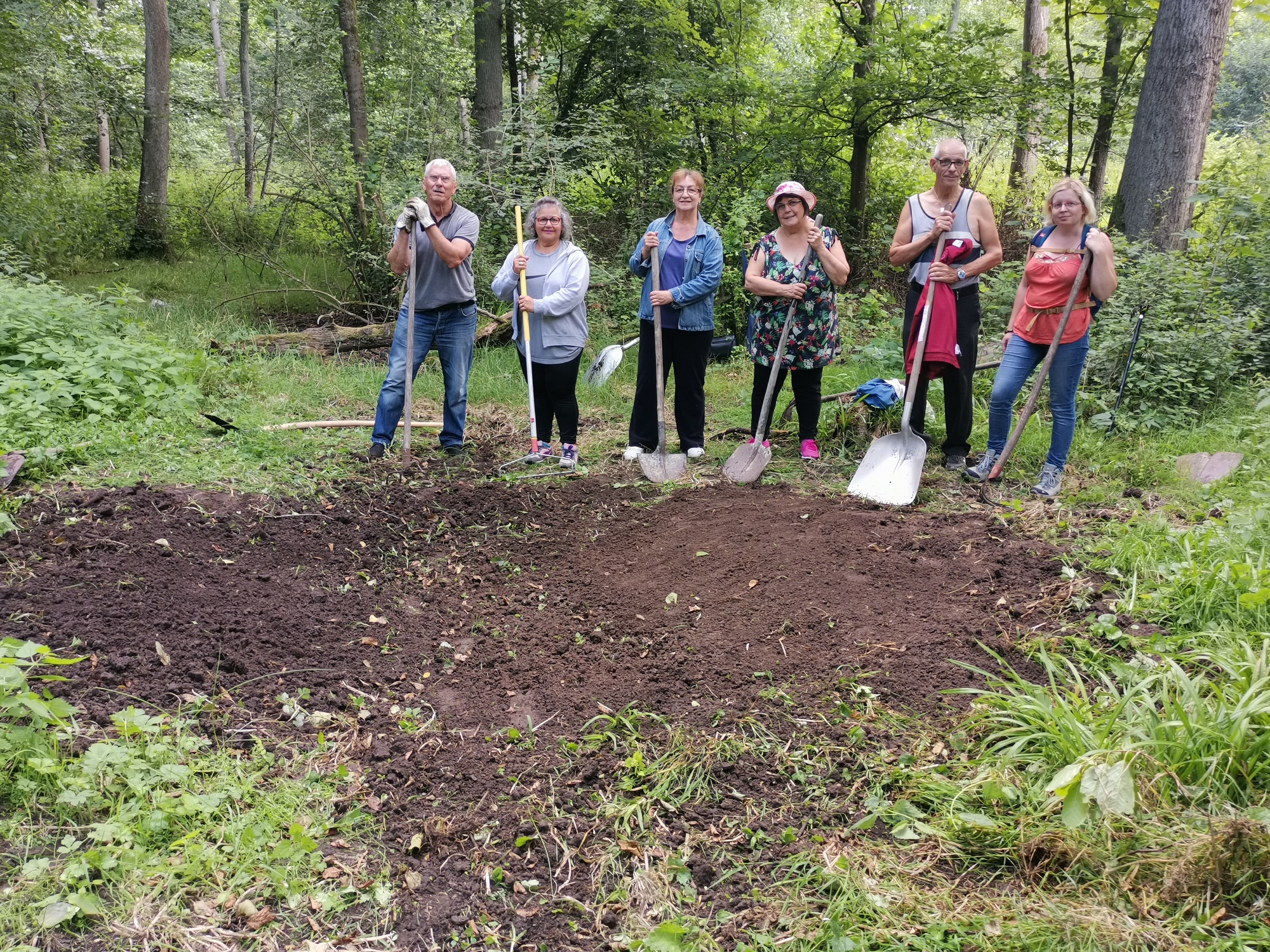 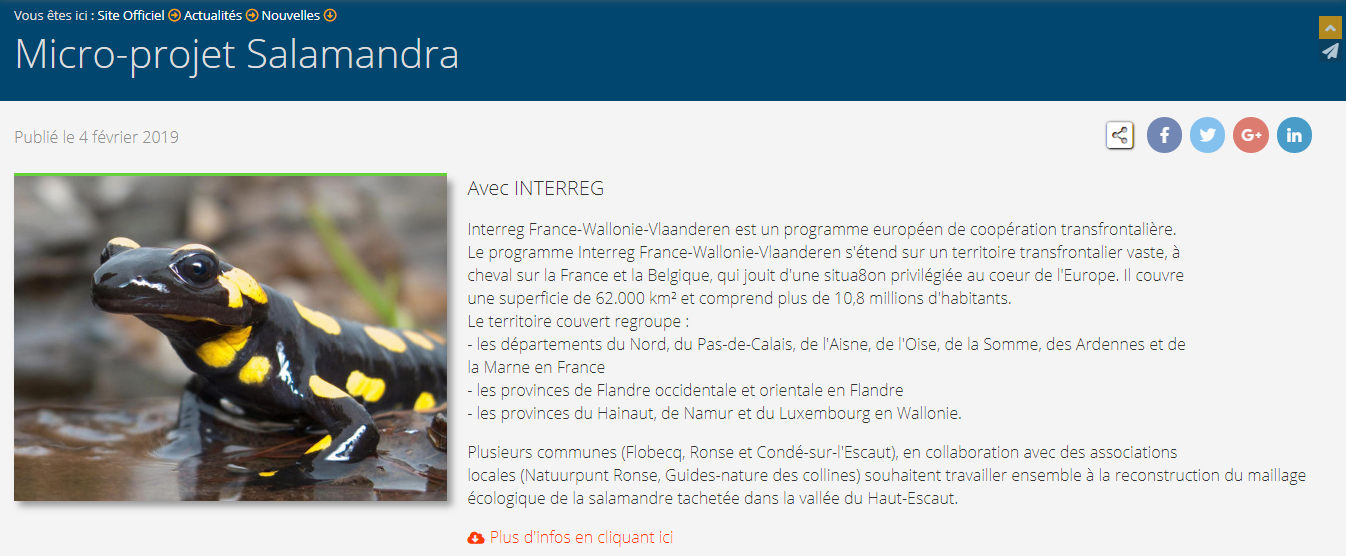 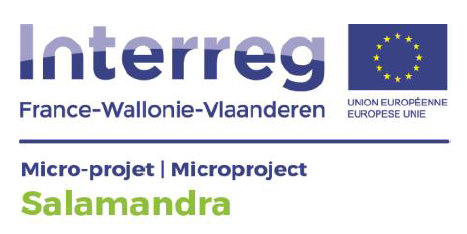 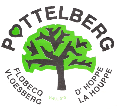 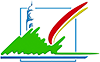 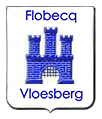 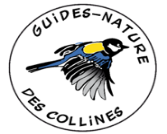 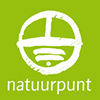 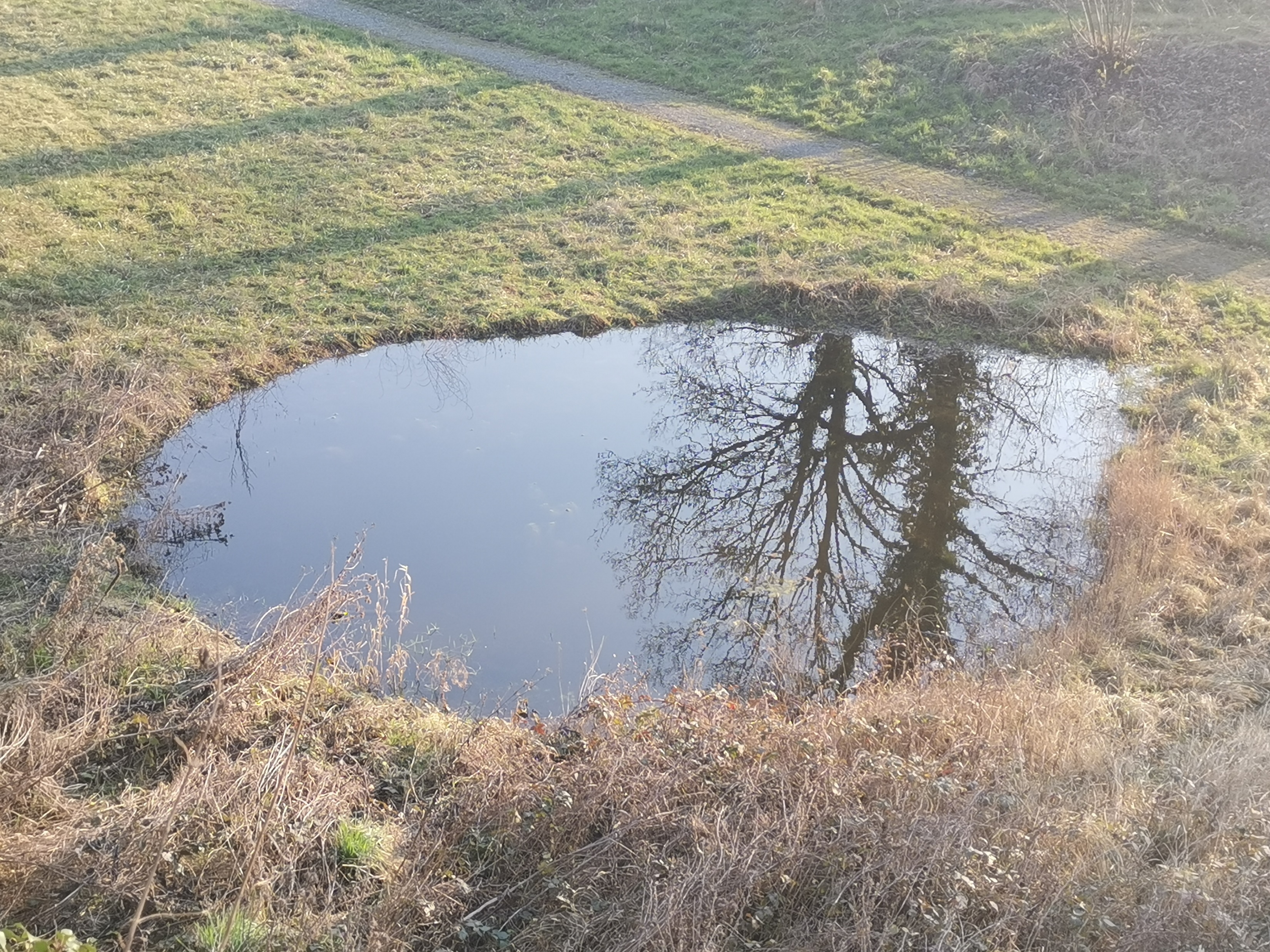 Condé-sur l’Escaut

Extension du réseau de mares
De keten van  poelen werd verder gezet naar de stad toe
     
Remparts de Condé
Oude stadswallen
      
Lycée de Condé
School
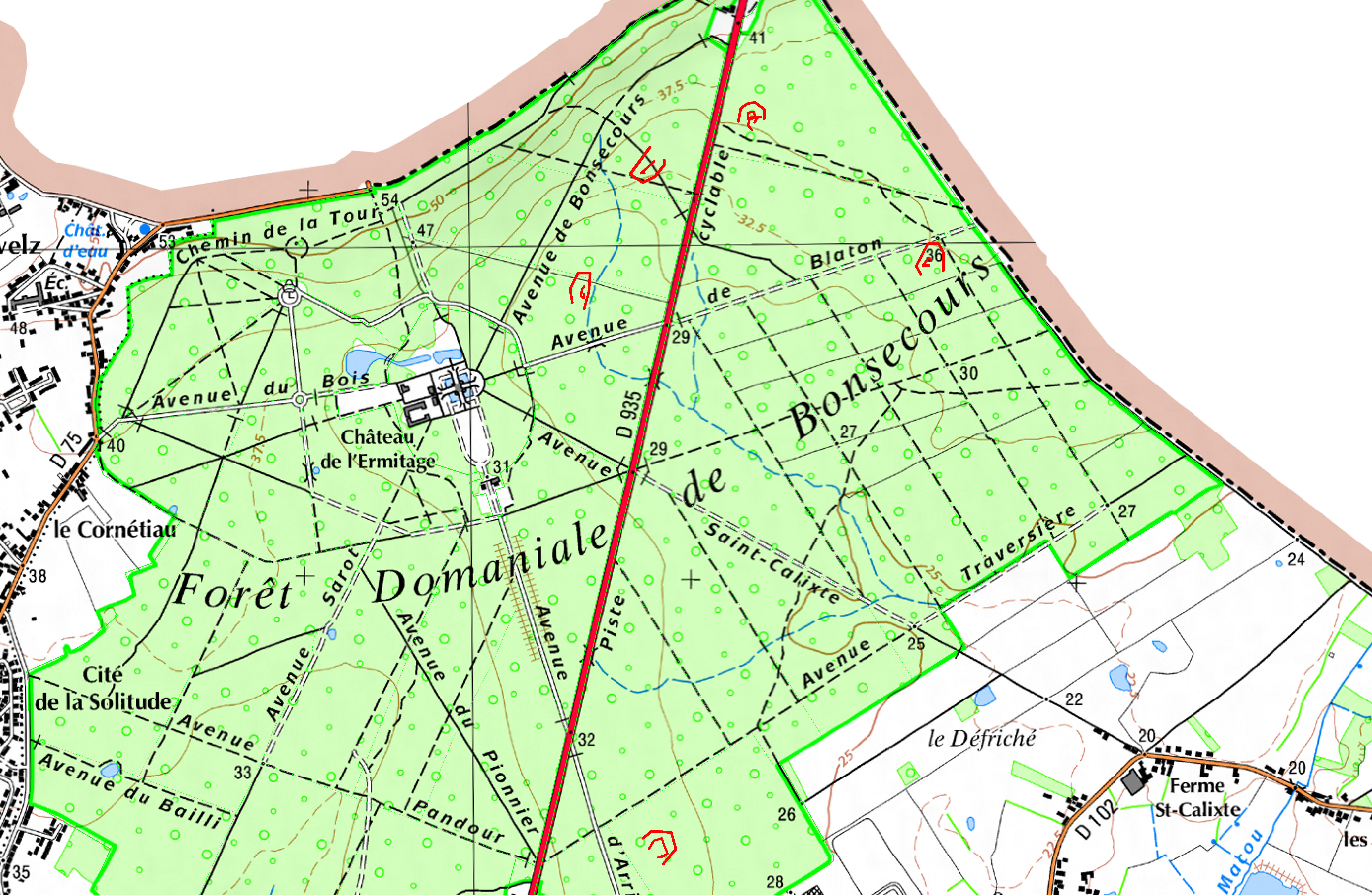 Ronse  -  Renaix
Créer des liens avec les biotopes wallons  proches, via le Ravel
 Een aanknopingspunt vinden met de bossen van Vloesberg, via Ravel
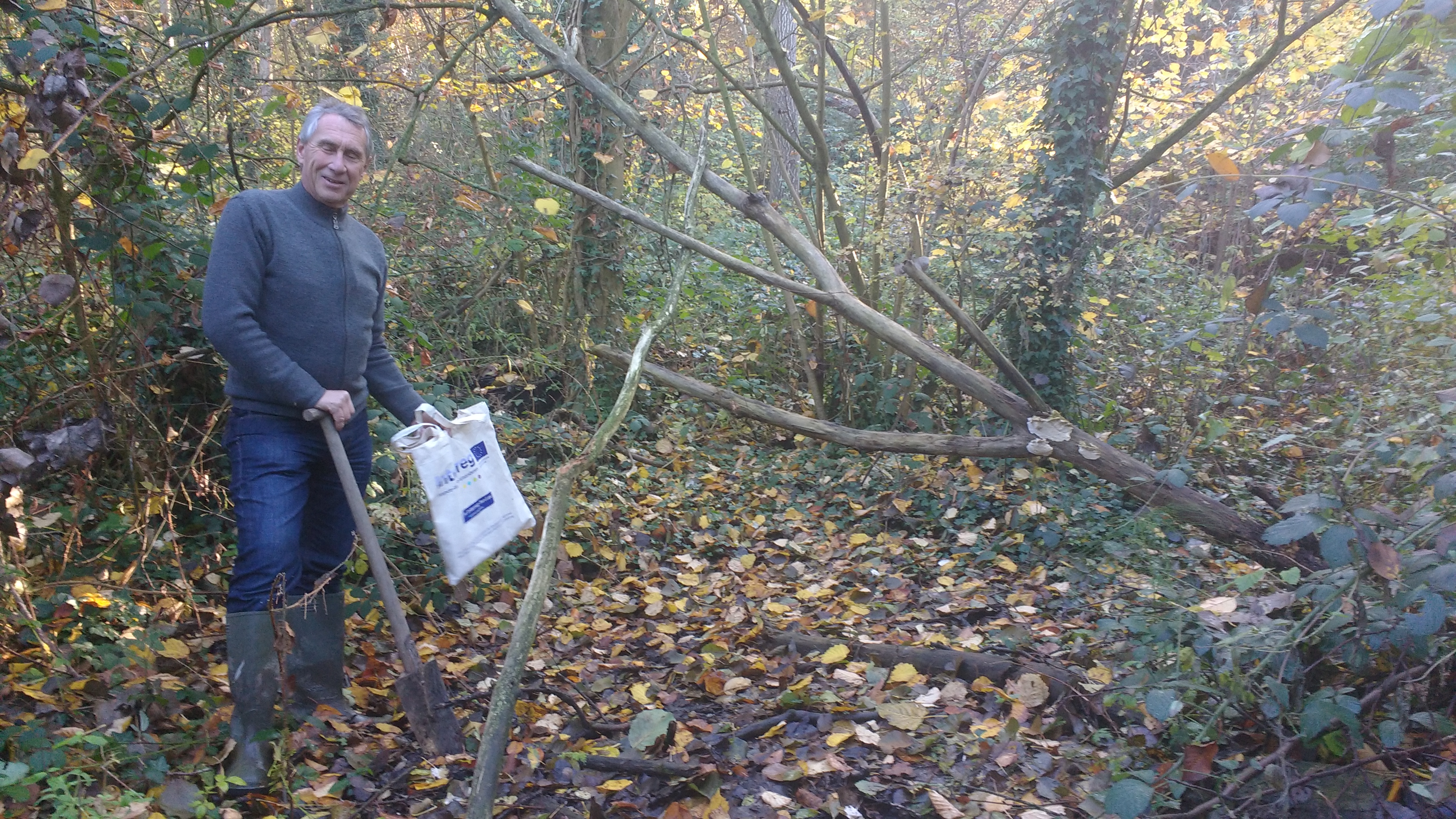 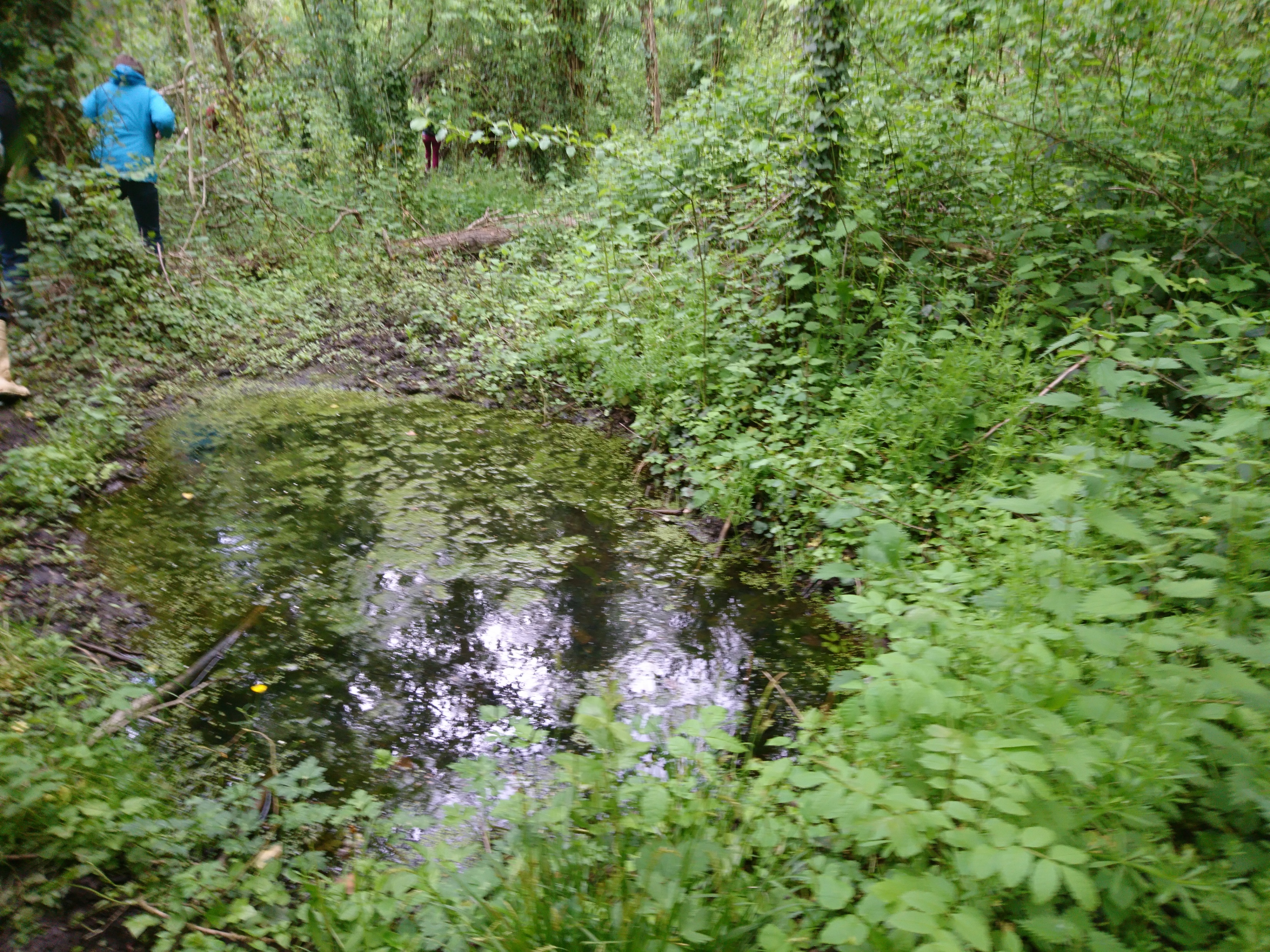 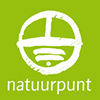 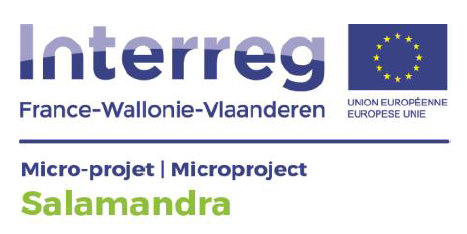 AVEC LE SOUTIEN DU FONDS EUROPÉEN DE DÉVELOPPEMENT RÉGIONAL
MET STEUN VAN HET EUROPEES FONDS VOOR REGIONALE ONTWIKKELING
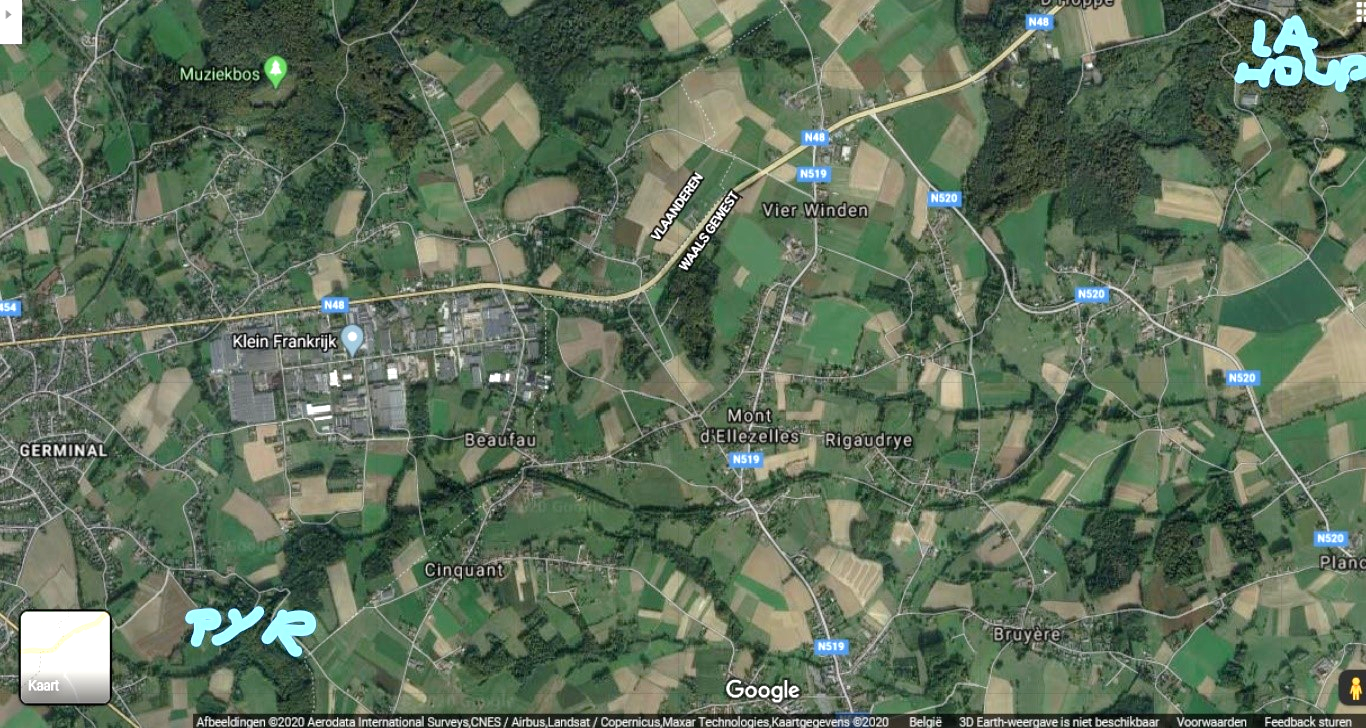 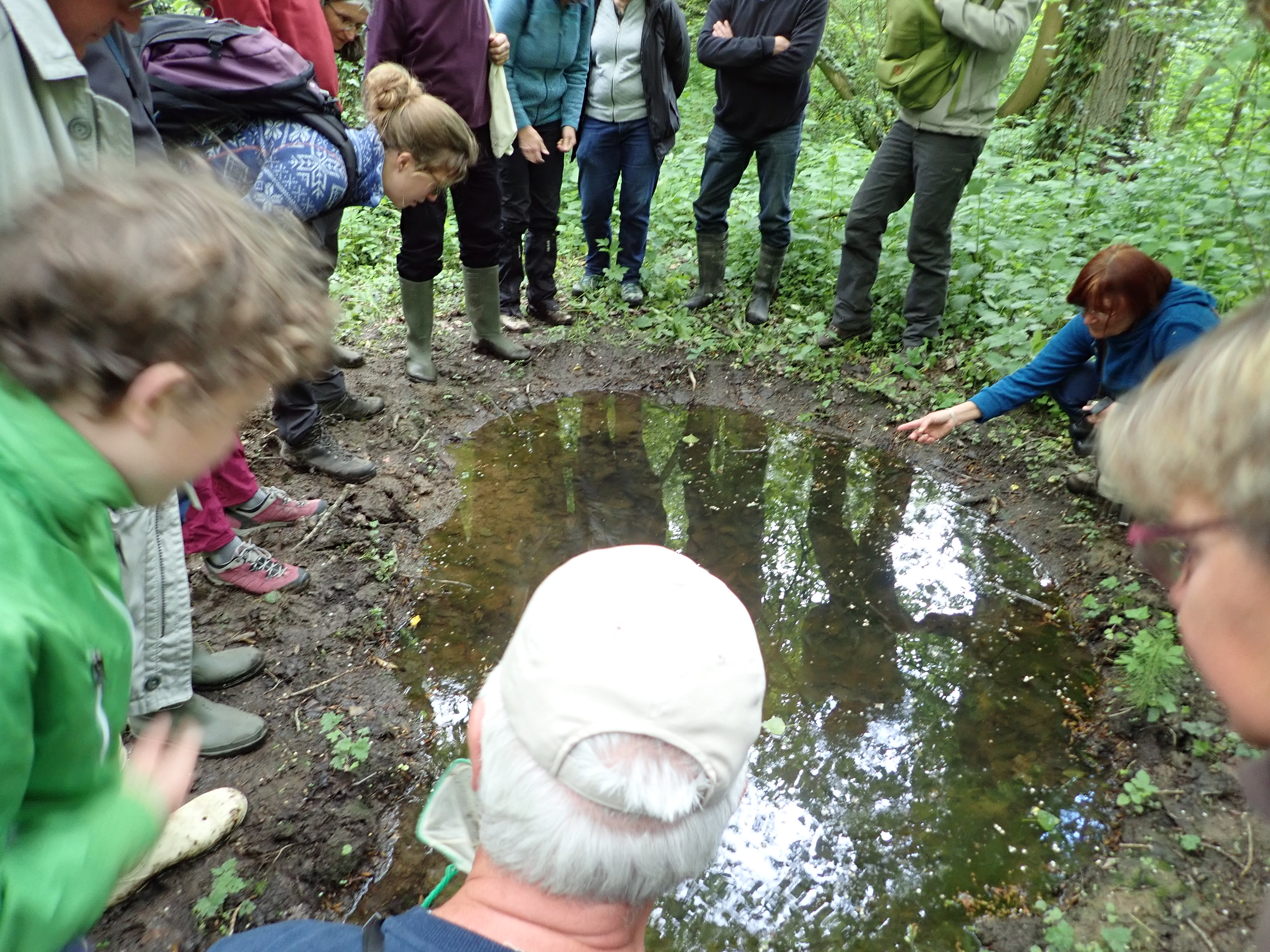 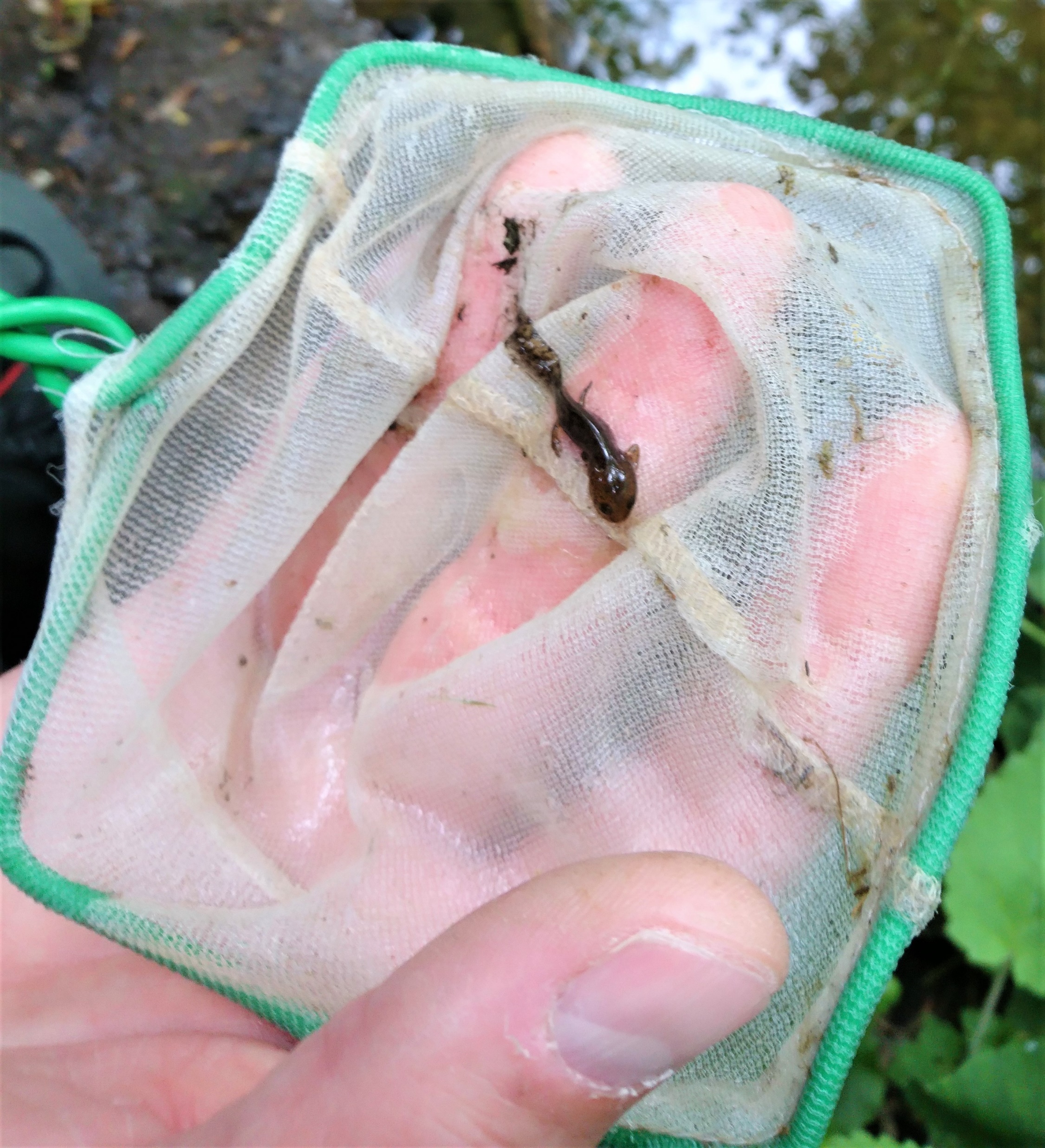 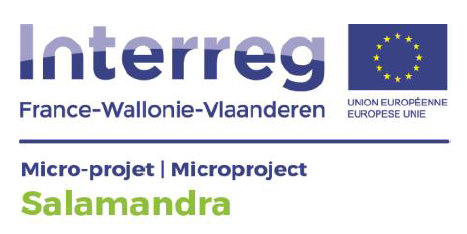 Flobecq (Vloesberg)
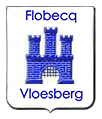 La migration pose un problème particulier. Chaque printemps, les batraciens migrent vers leur mare natale, traversant la route nationale. 2ème  site de traversée en Wallonie!
Migratie: een apart probleem!
Elke lente migreren de amfibieën naar hun geboortepoel, de weg overstekend.

Vloesberg bezit de tweede grootste oversteekplaats van Wallonnie!
Sablières  au nord et à Brakel
Zandgroeven ten noorden van de weg  en in  Brakel
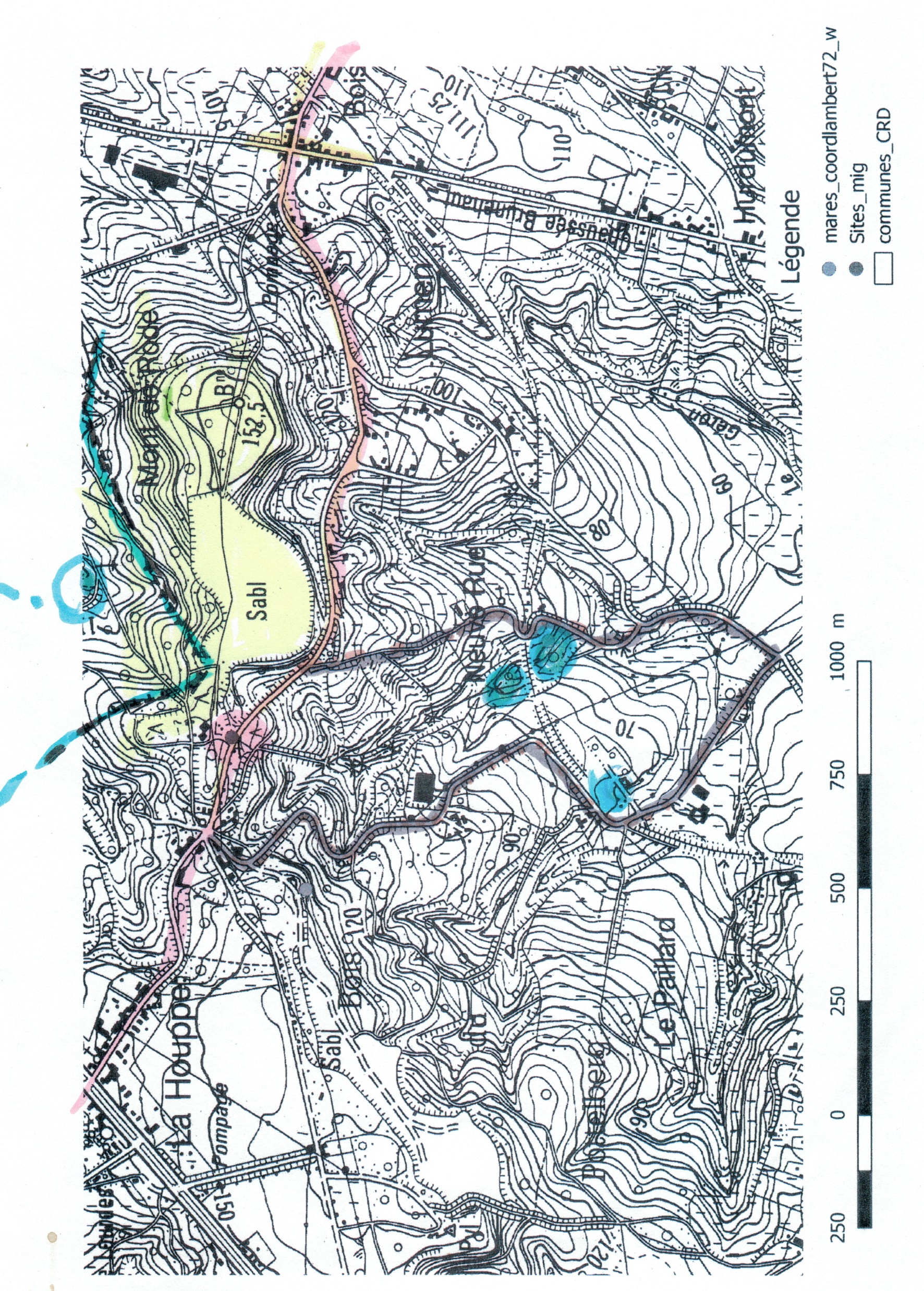 Mares en Wallonie au sud de la route
Poelen ten zuiden  van de weg in Wallonië
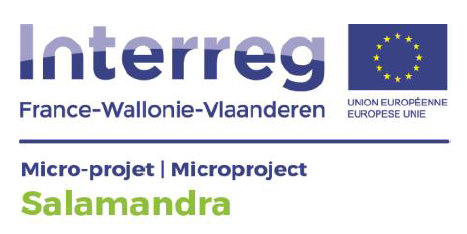 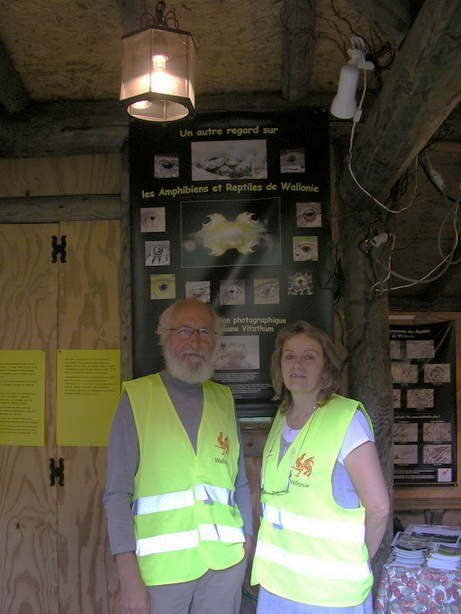 Les bénévoles s’organisent, la tâche est immense et dangereuse
Vrijwilligers organiseren zich, de taak is zwaar et gevaarlijk!
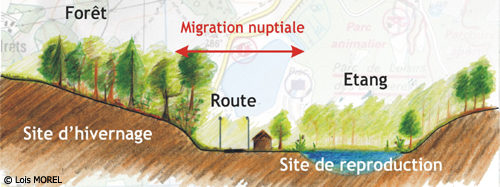 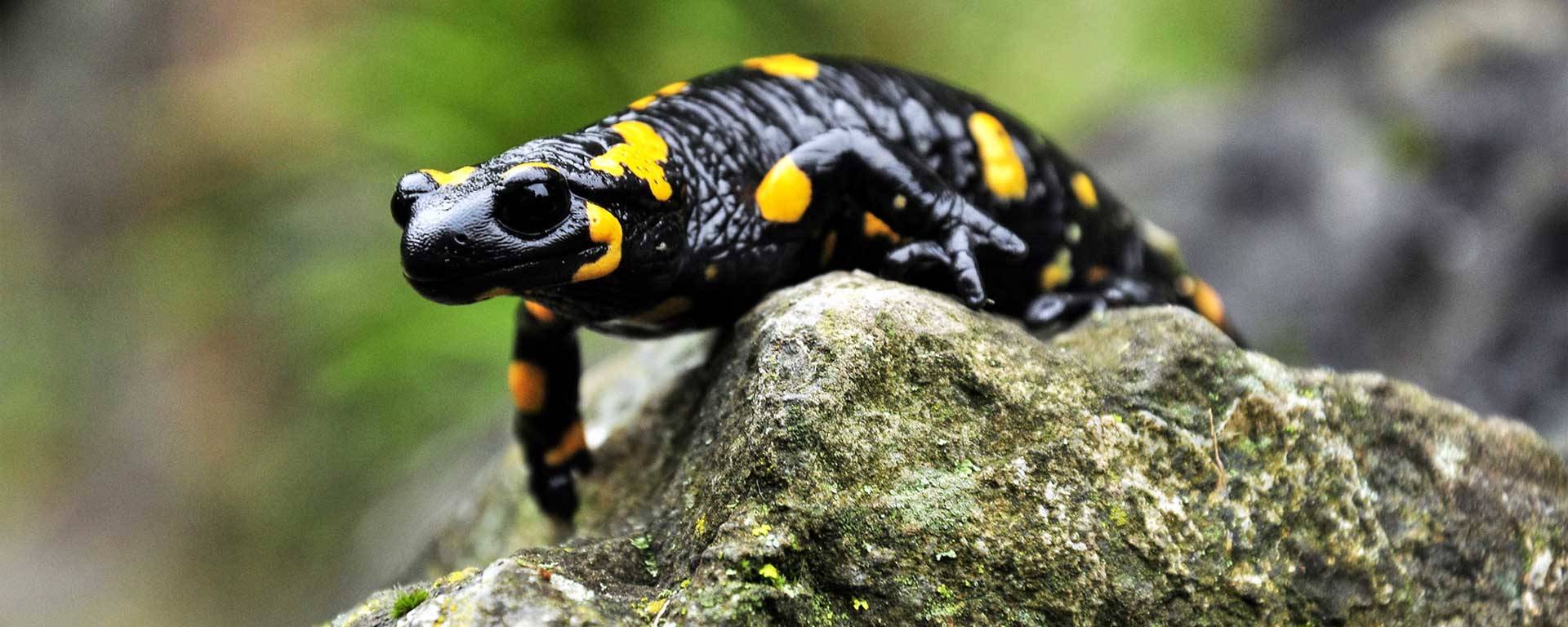 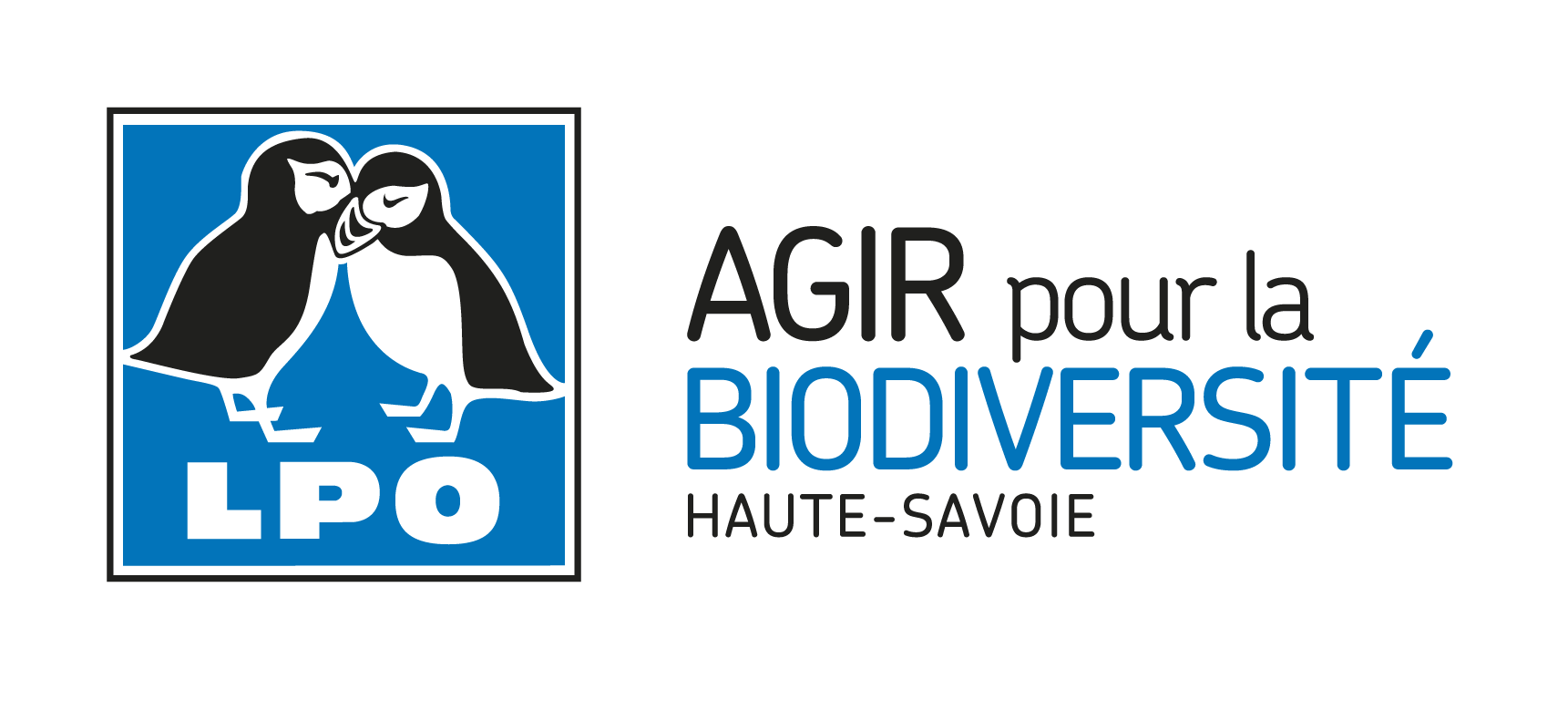 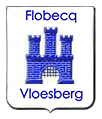 Flobecq (Vloesberg)
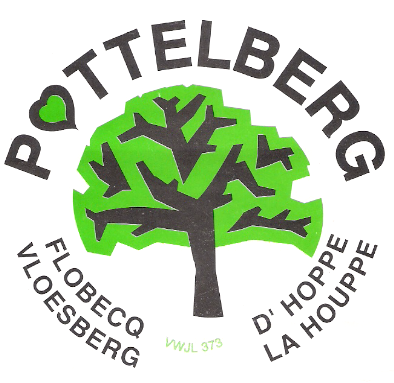 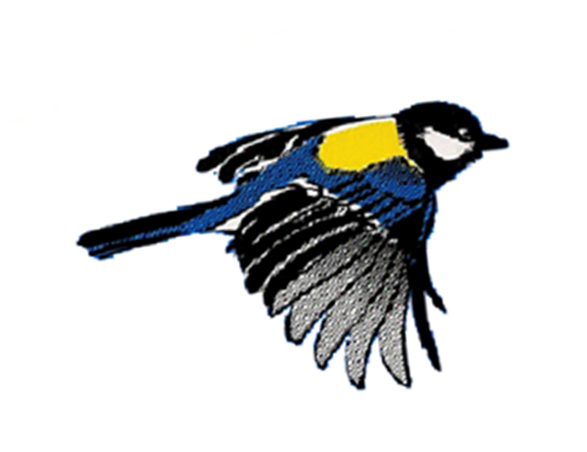 Les bénévoles s’organisent..

Vrijwilligers organiseren zich…
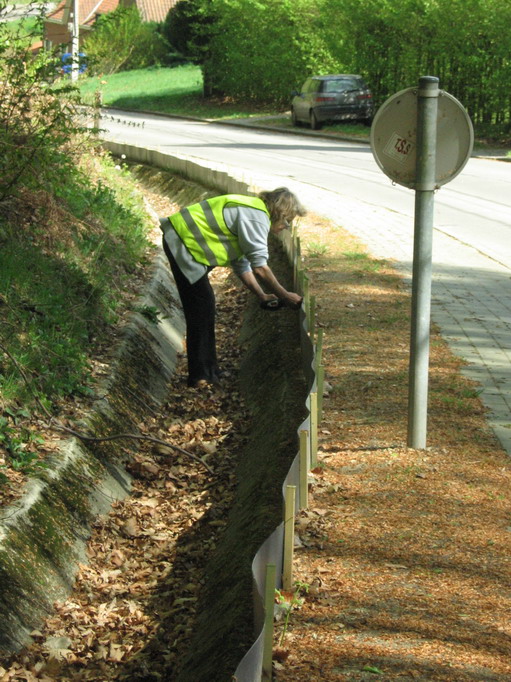 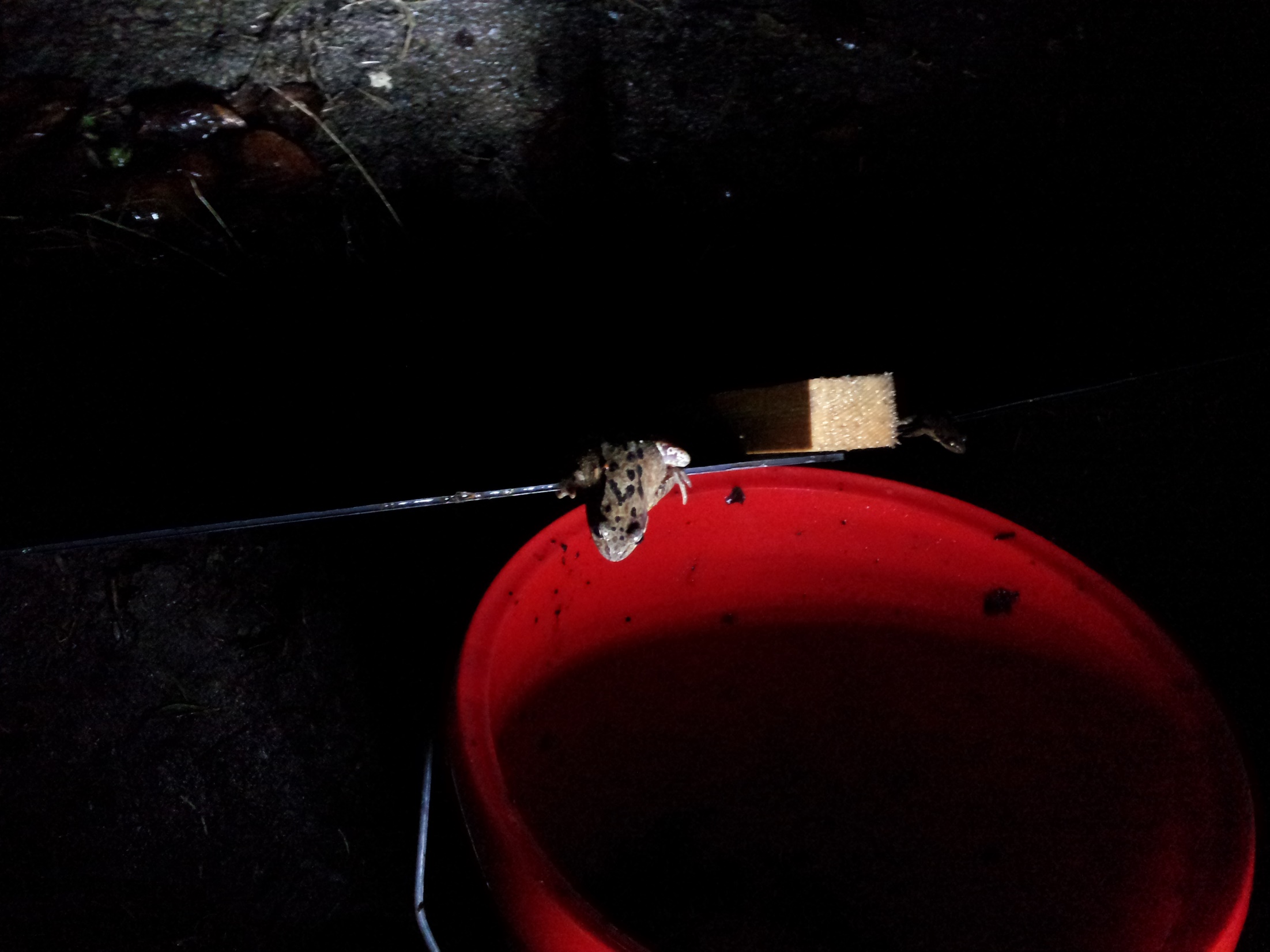 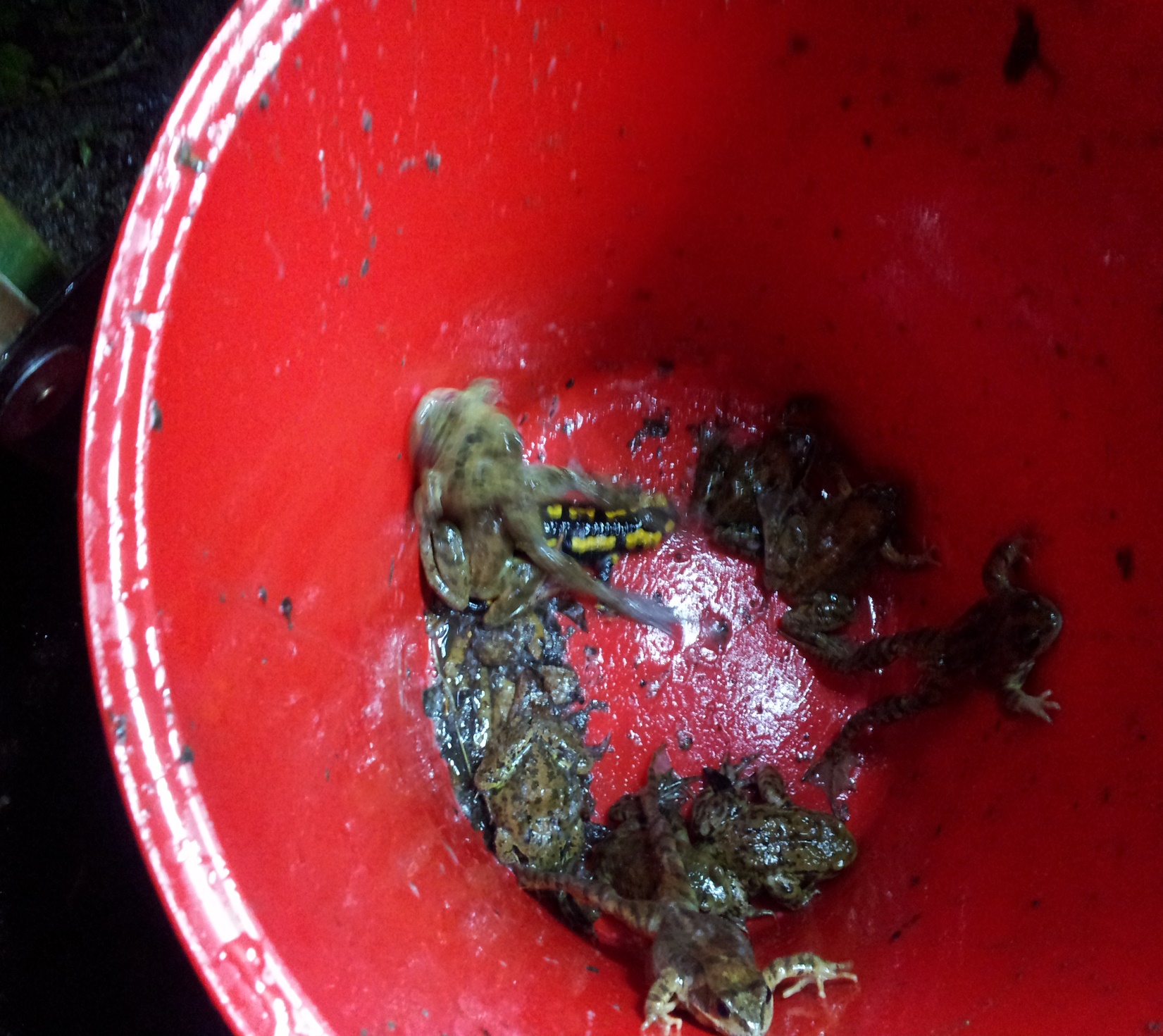 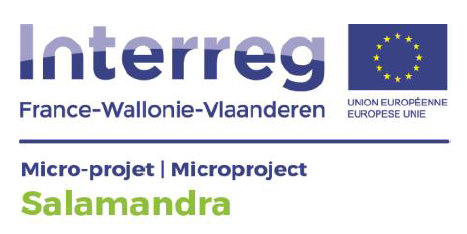 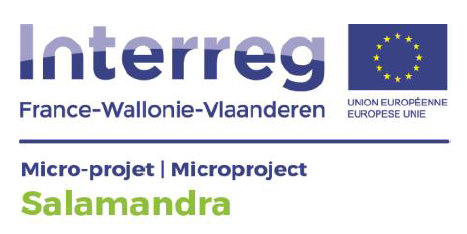 L’intérêt du crapauduc…
Het belang van de amfibiëentunnel…
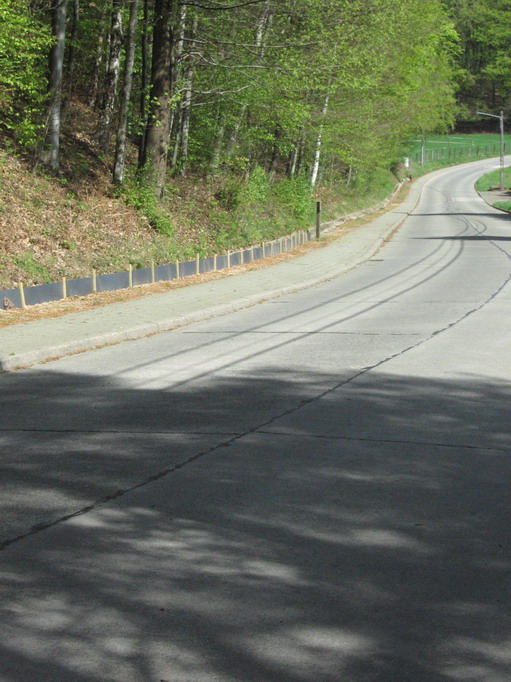 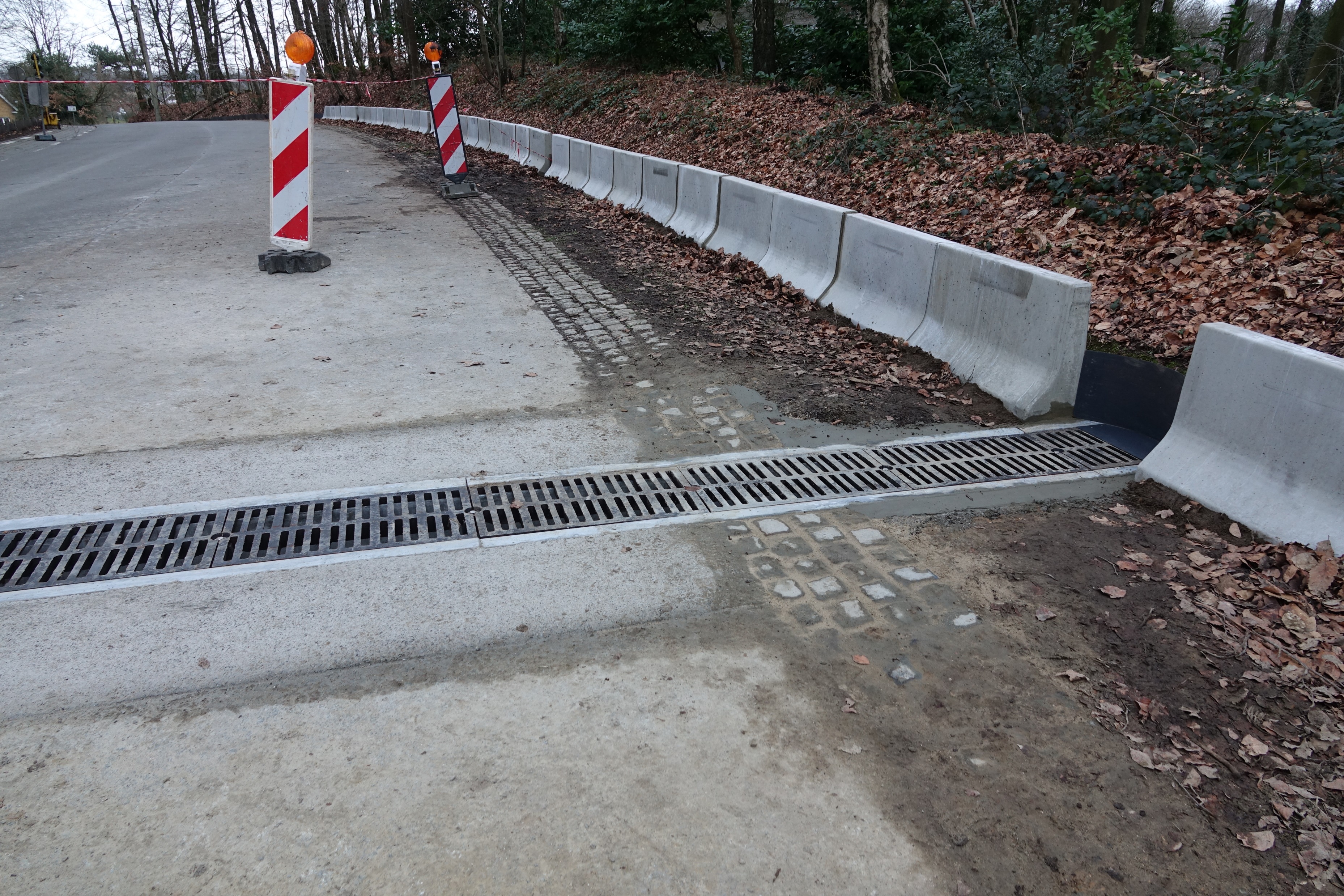 Principe du crapauduc… Het principe van de amfibieëntunnel…
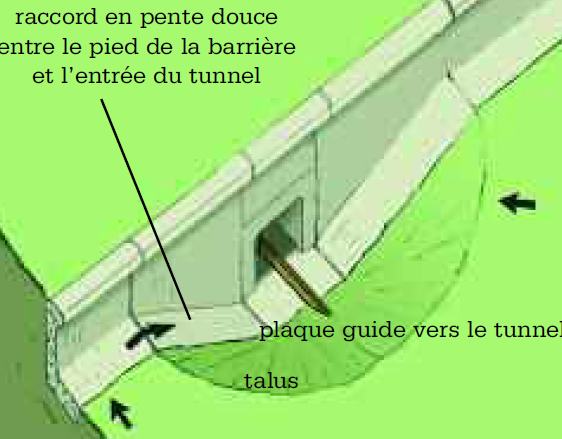 Guider les animaux vers un passage souterrain sécurisé
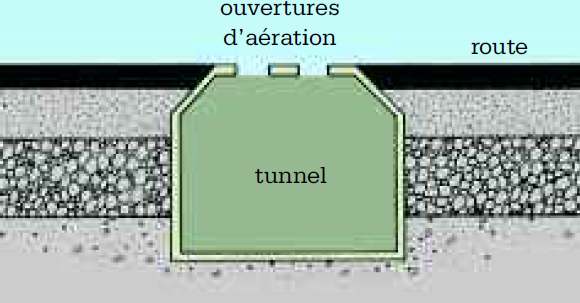 De dieren naar een veilige tunnel onder de weg leiden
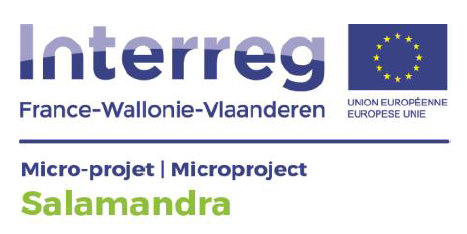 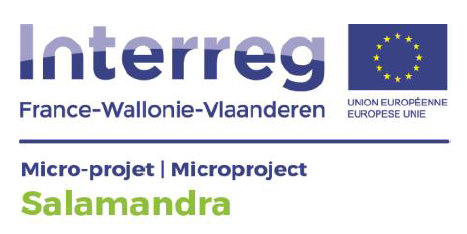 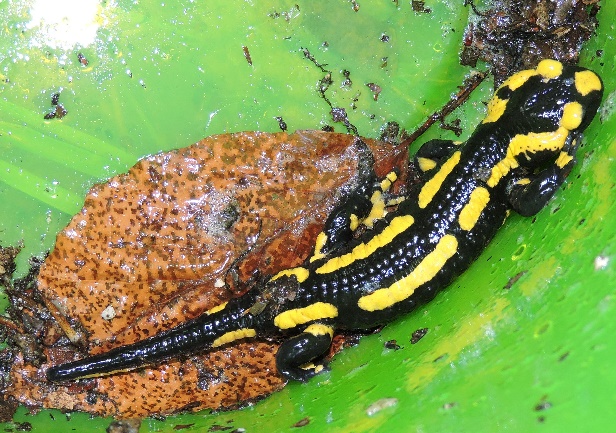 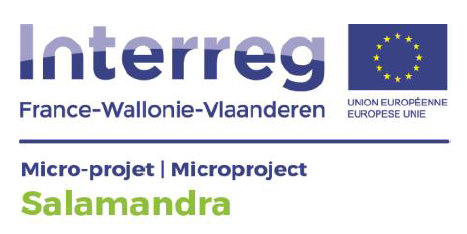 Une belle aventure transfrontalière, pas seulement pour les Salamandres
Ook voor de Salamanders een geslaagd interregionaal avontuur!
MERCI DE VOTRE ATTENTION
 DANK VOOR UW AANDACHT
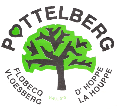 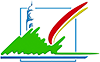 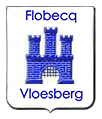 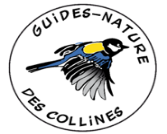 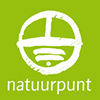 AVEC LE SOUTIEN DU FONDS EUROPÉEN DE DÉVELOPPEMENT RÉGIONAL
MET STEUN VAN HET EUROPEES FONDS VOOR REGIONALE ONTWIKKELING
18h, après le verre de l’amitié   Na de vriendschapsborrel, rond 18 uur,
 Balade guidée :  découvrir le crapauduc et le chemin parcouru par les batraciens  de la redoutable chaussée vers leur mare natale. Avec bottes et lampes torches

Geleide wandeling : ontdek de paddentunnel en  de gevreesde weg  naar hun geboortevijver. Met laarzen en zaklamp.
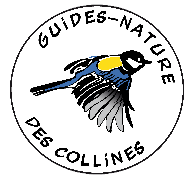 Andrée D’Hulster : circuit court
 Marie-Françoise Blommaert: circuit long
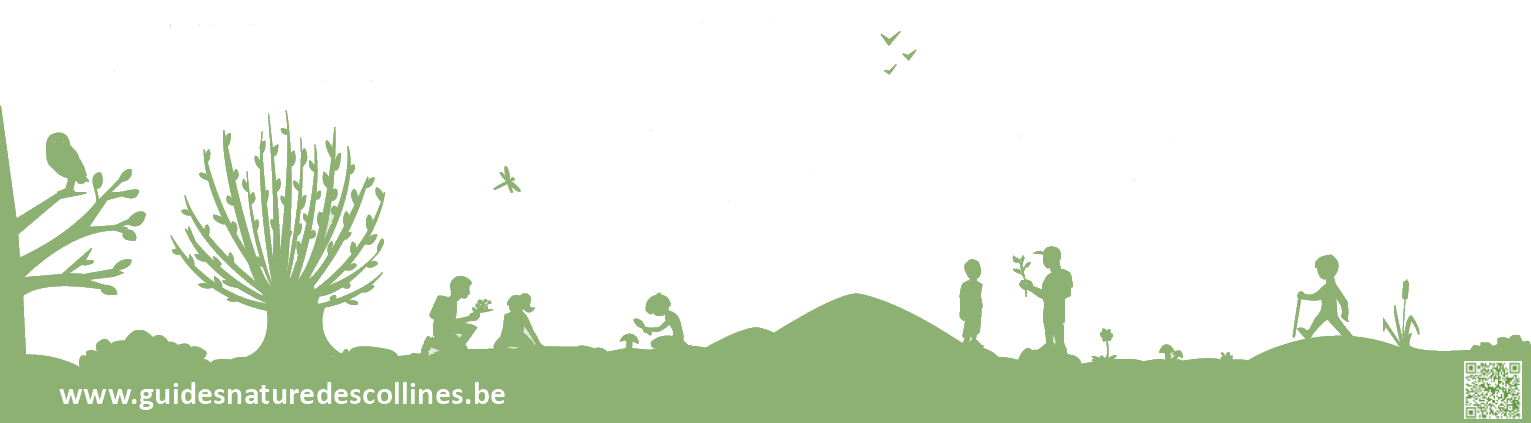